LA COMMUNAUTÉ COMPÉTENTE : RÉSILIENTE ET EMPOWERED
William A. « Bill » Ninacs
Institut d'été sur les collectivités sûres et en santé au Canada atlantique
Charlottetown, août 2010
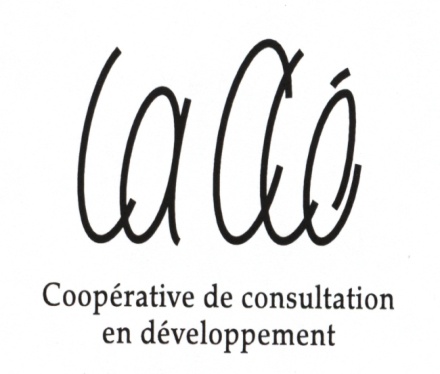 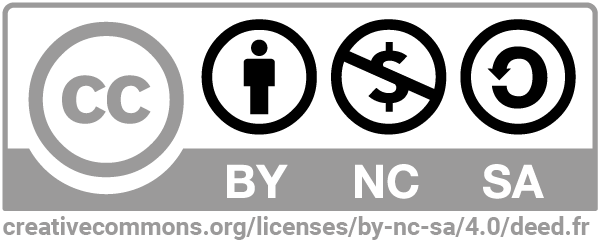 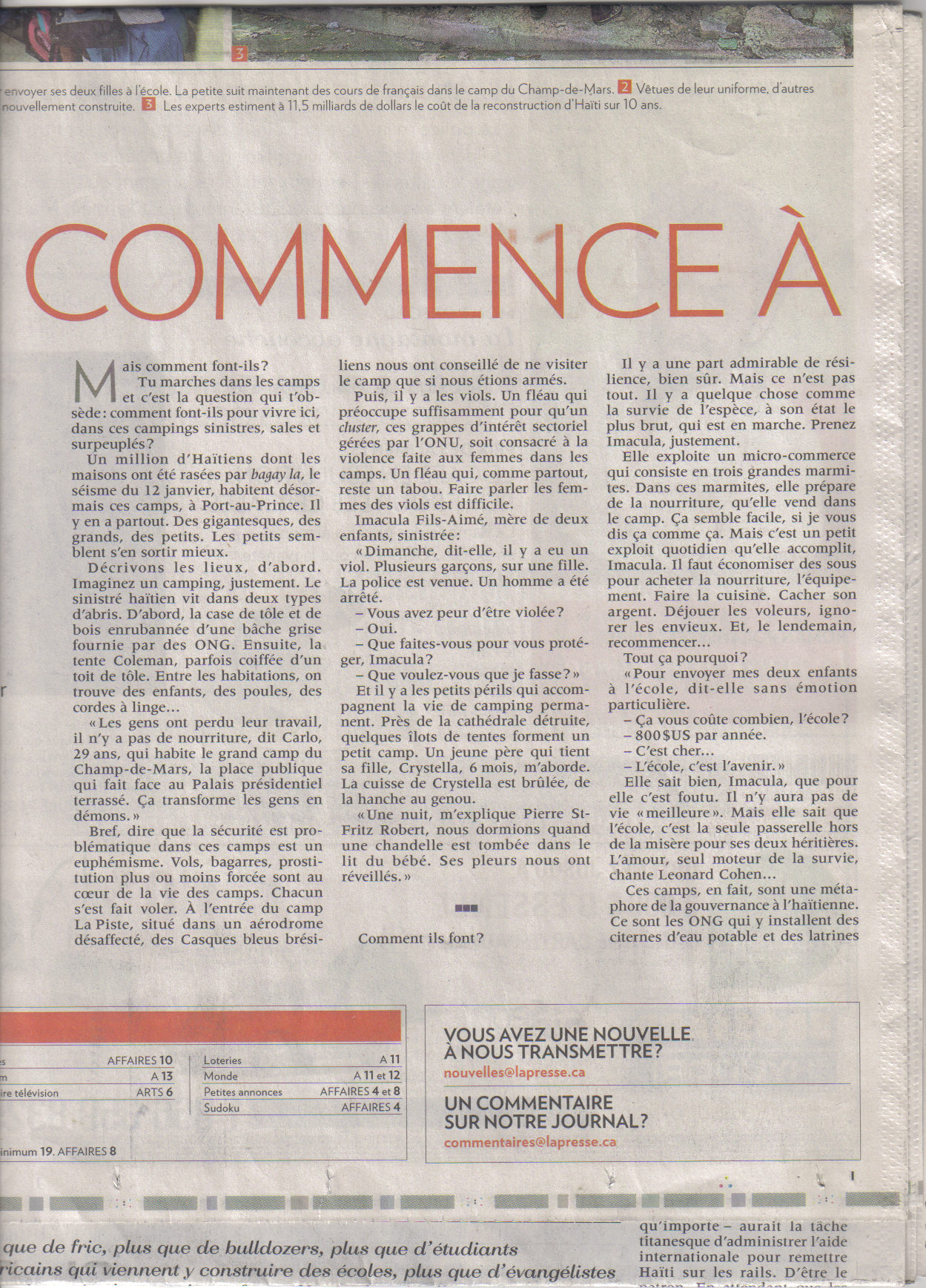 LA PRESSE, mardi 13  juillet 2010, A2
© Coop La Clé, Victoriaville - 2010
2
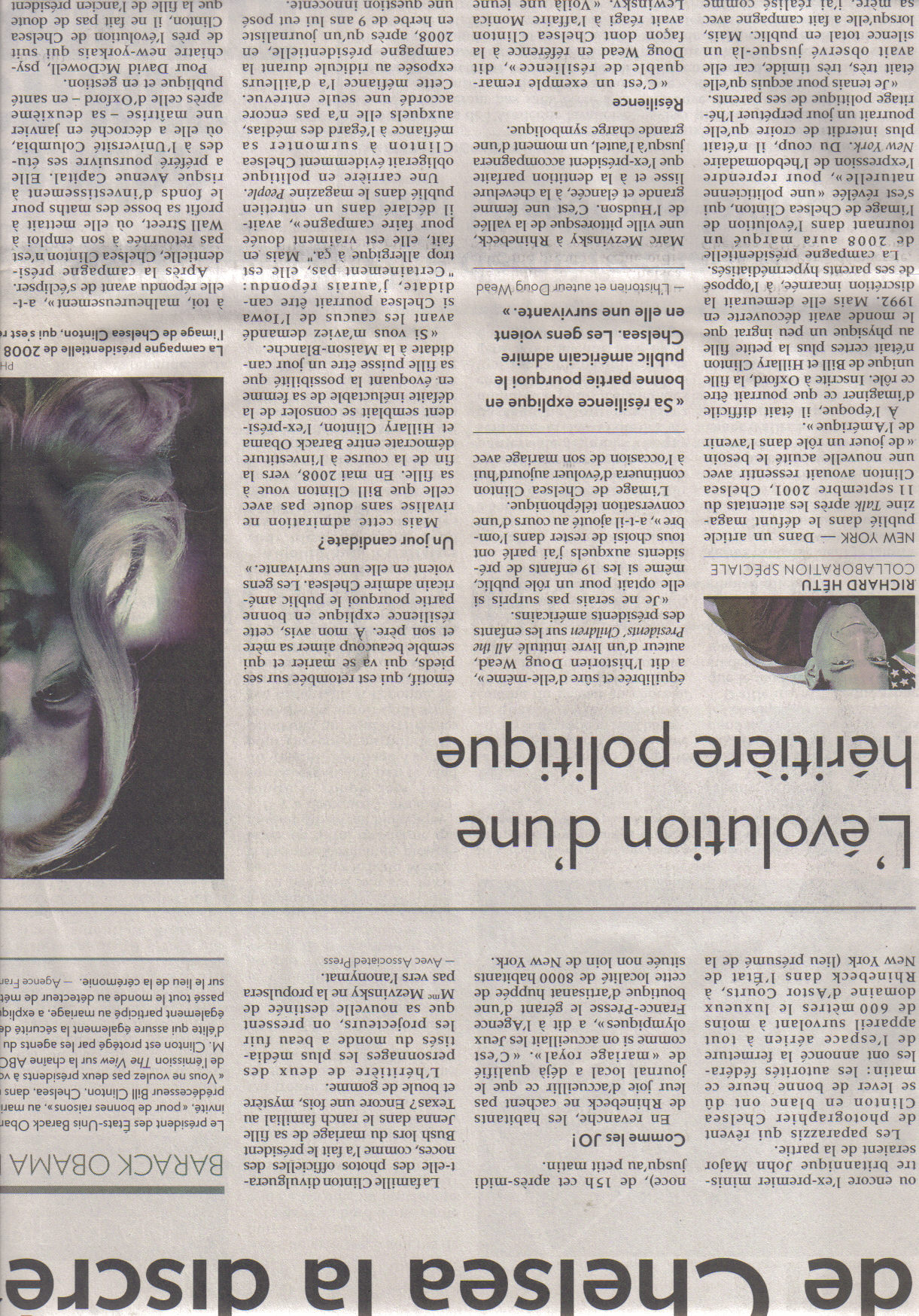 LA PRESSE, samedi 31  juillet 2010, A5
© Coop La Clé, Victoriaville - 2010
3
La Résilience = SURVIE ?OU = Réussite ?
© Coop La Clé, Victoriaville - 2010
4
La communauté compétente
© Coop La Clé, Victoriaville - 2010
5
une communauté compétente : où les différents systèmes arrivent à répondre aux besoins des membres et où les membres arrivent à utiliser les systèmes de façon efficace
© Coop La Clé, Victoriaville - 2010
6
6
DIMENSIONS  D’UNE COMMUNAUTÉ
SANTÉ ET BIEN-ÊTRE
© Coop La Clé, Victoriaville - 2010
7
7
LE RÉSEAU NORMATIF
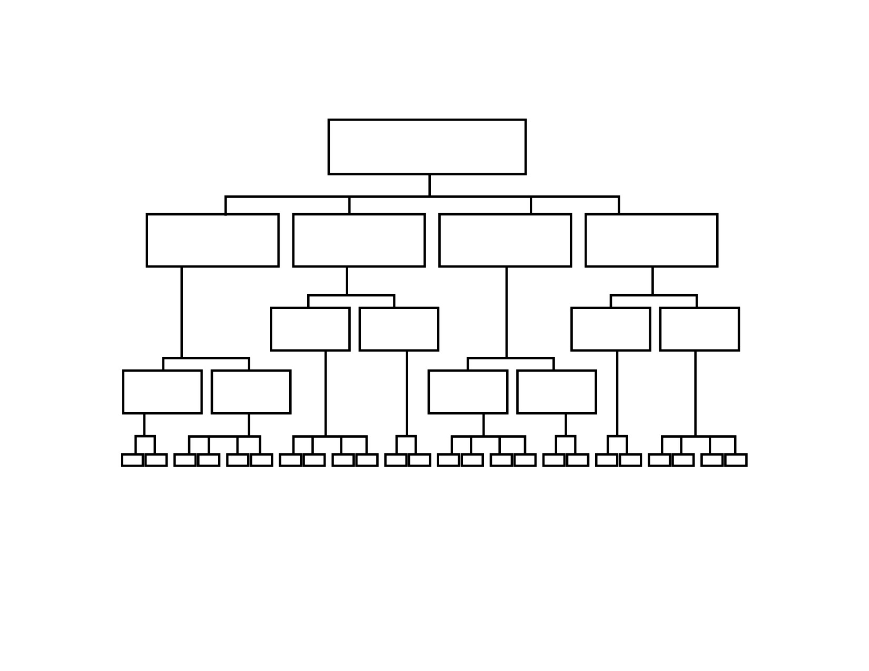 © Coop La Clé, Victoriaville - 2010
8
LE RÉSEAU LIBRE
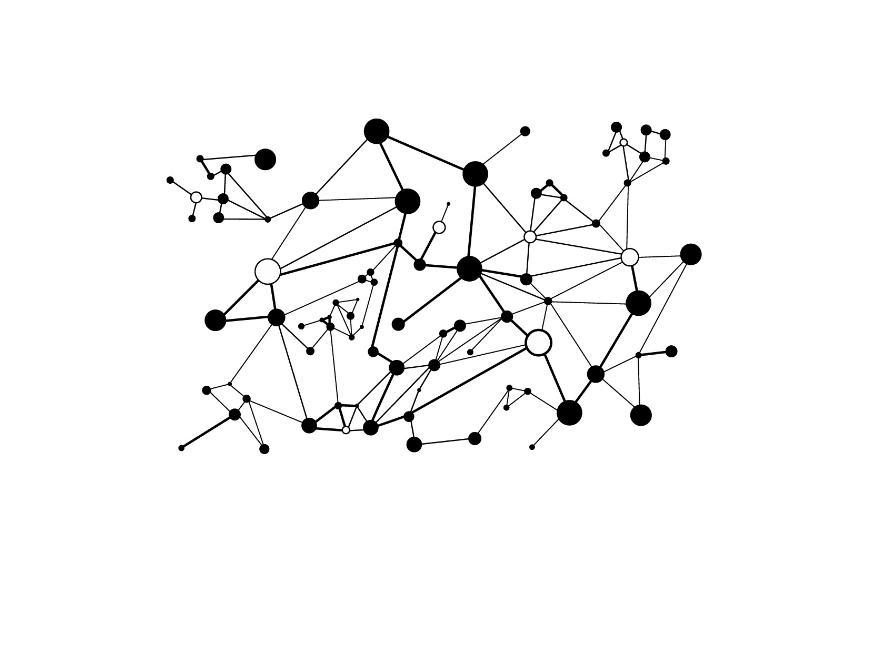 © Coop La Clé, Victoriaville - 2010
9
La communauté résiliente
© Coop La Clé, Victoriaville - 2010
10
une communauté résiliente :maintient ou rétablit l’accès aux ressources et saisit les perturbations comme occasions de développement
© Coop La Clé, Victoriaville - 2010
11
11
L’ACTION INTERSECTORIELLE
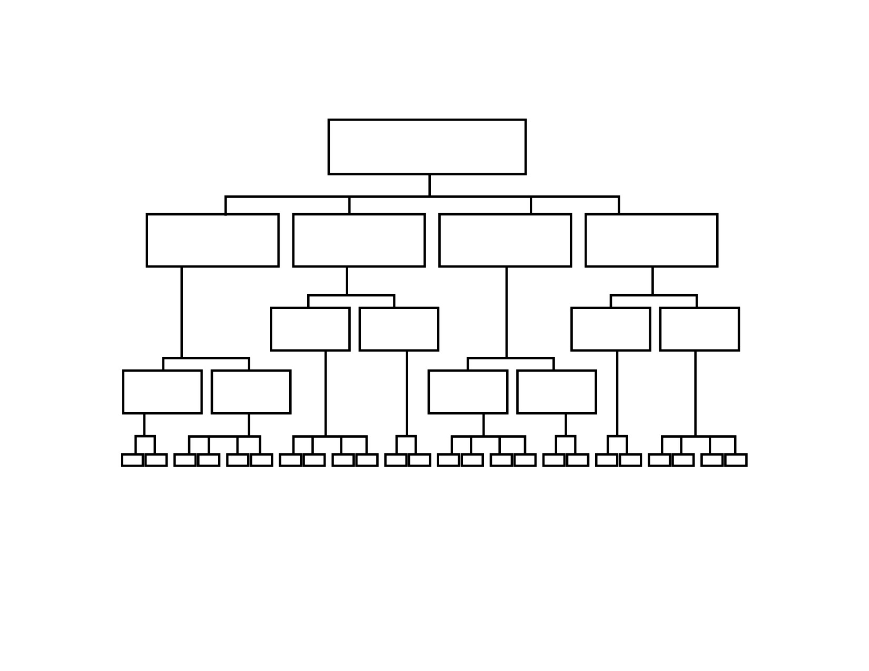 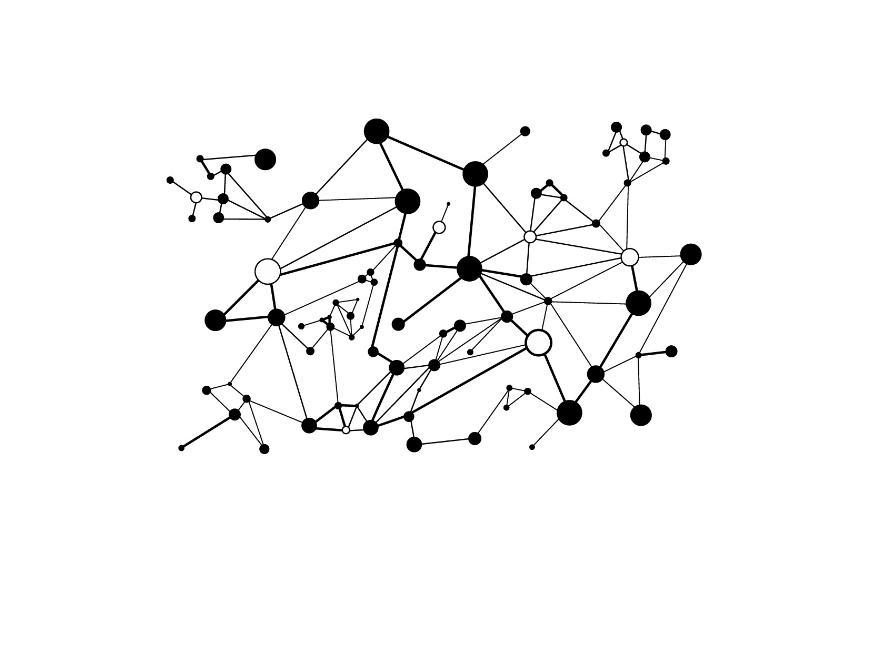 +
UN ACTEUR COLLECTIF
© Coop La Clé, Victoriaville - 2010
12
CONCERTATION :
processus volontaire ± formel de recherche de consensus : problématique commune et reconnue (compromis inévitables)
mise en commun : analyses et solutions
	  dynamique coopérative et conflictuelle
PARTENARIAT :
projet avec engagement contraignant (contractuel ou moral) entre acteurs (partenaires)
mission, objectifs, responsabilités, durée sont précis
chaque partenaire a ses propres intérêts
	  rapports de pouvoir
© Coop La Clé, Victoriaville - 2010
13
MOBILISATION
portrait → prise de conscience → cycle :
© Coop La Clé, Victoriaville - 2010
14
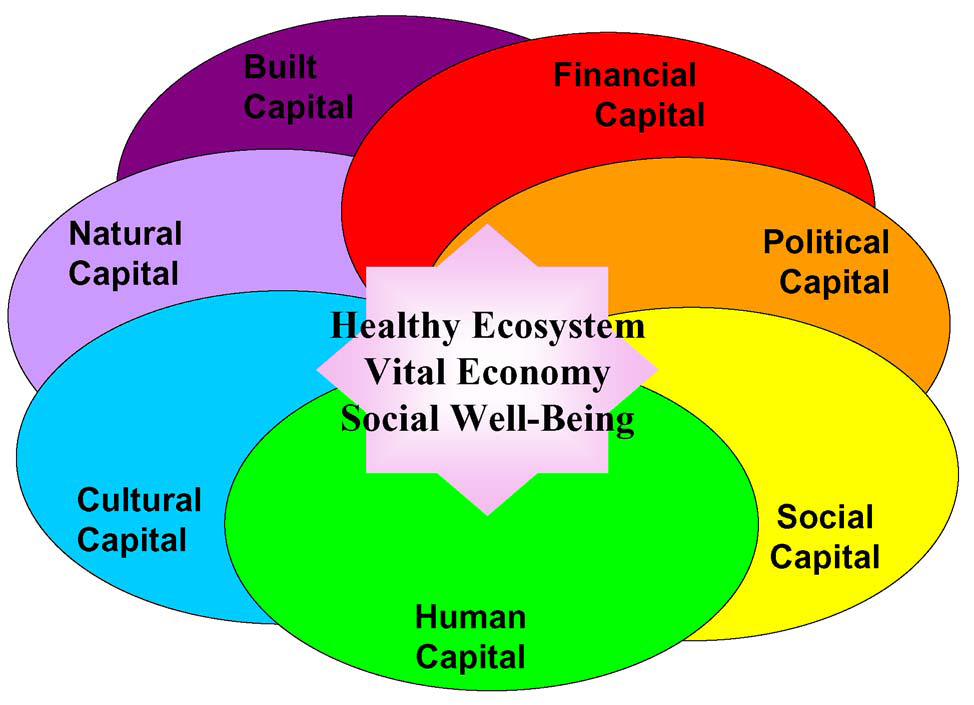 Community Capitals Model : Cornelia Flora, North Central
Regional Center for Rural Development
© Coop La Clé, Victoriaville - 2010
15
La communauté empowered
© Coop La Clé, Victoriaville - 2010
16
exercer un pouvoir= empowermentchoisir  décider  agir
© Coop La Clé, Victoriaville - 2010
17
LE RÊVE
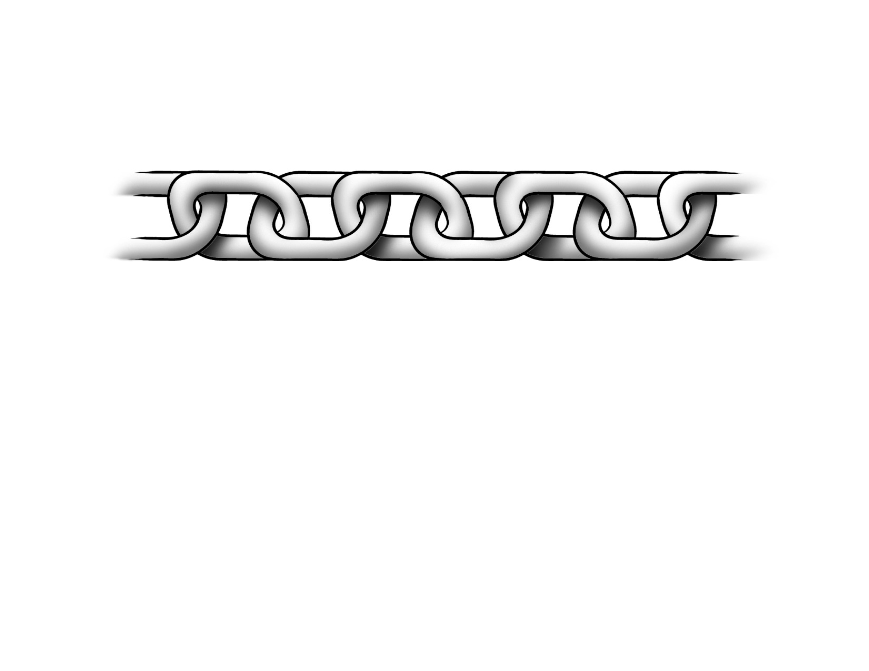 © Coop La Clé, Victoriaville - 2010
18
LE RÉALITÉ
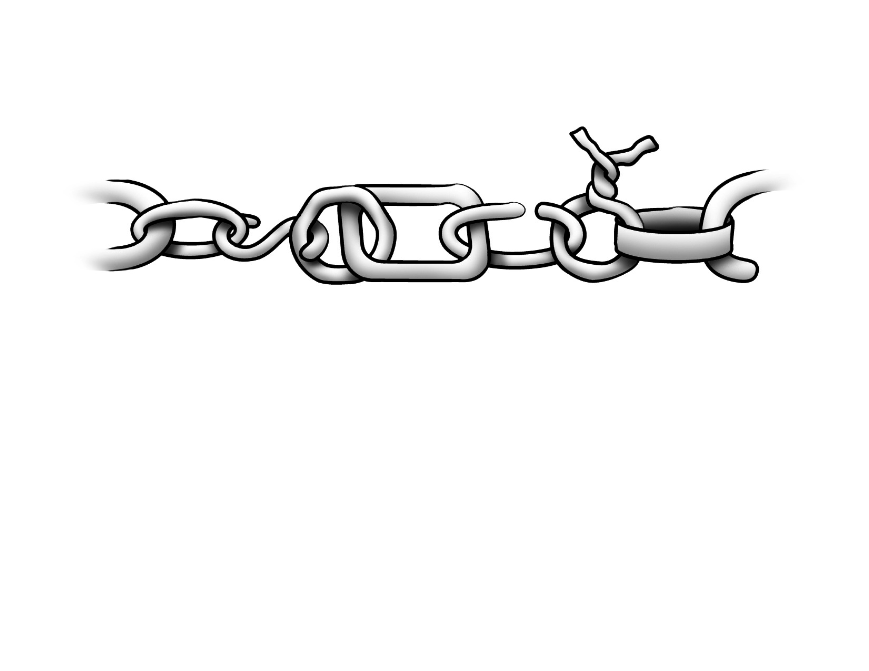 © Coop La Clé, Victoriaville - 2010
19
© Coop La Clé, Victoriaville - 2010
20
L’EMPOWERMENT
© Coop La Clé, Victoriaville - 2010
21
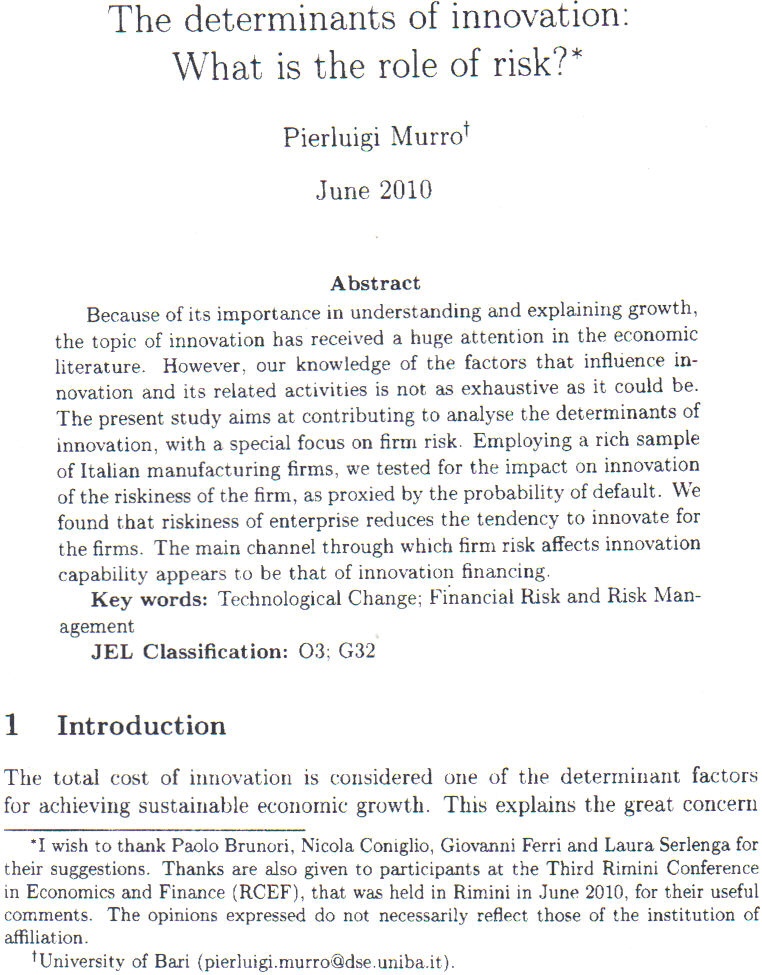 S.E.R.I.E.S. Working Paper No. 0032
© Coop La Clé, Victoriaville - 2010
22
Le RÔLE De l’état
© Coop La Clé, Victoriaville - 2010
23
AUTONOMIE LOCALE
ENJEU PRINCIPAL :
communautés doivent pouvoir agir de façon autonome afin d'assurer l'effort soutenu à long terme (pérennité)
mais, les communautés doivent agir dans les paramètres imposés par les bailleurs de fonds → limites à l'autonomie locale
et, les bailleurs de fonds agissent souvent en silos de façon non coordonnées
© Coop La Clé, Victoriaville - 2010
24
PROGRAMMES PROBANTS DE SOUTIEN
fermeté et clarté sur les objectifs et les exigences d’imputabilité 
flexibilité sur le choix et la gestion des activités locales
concertation entre différents bailleurs de fonds
© Coop La Clé, Victoriaville - 2010
25
PROGRAMMES PROBANTS : FACTEURS STRUCTURANTS
mise en œuvre sous contrôle de ceux qui subiront les effets du projet
mise en candidature : partenariat local, assistance technique disponible
soutien à moyen et à long terme pour le renforcement des capacités (là où c’est requis)
financement pluriannuel (animation continue des partenariats) + assistance technique compétente
© Coop La Clé, Victoriaville - 2010
26
La mobilisation n’est pas mécanique…
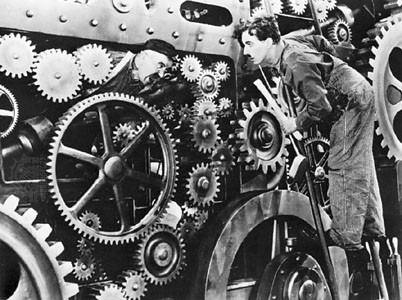 © Coop La Clé, Victoriaville - 2010
27
…mais davantage organique
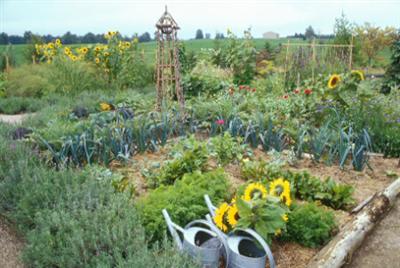 © Coop La Clé, Victoriaville - 2010
28
AVANT LE MOT DE LA FIN
Ring the bells that still can ring Forget your perfect offering There is a crack in everything That's how the light gets in. 
	Anthem, Leonard Cohen
© Coop La Clé, Victoriaville - 2010
29
LE MOT DE LA FIN
Il ne suffit pas d’être acteur de son développement, encore faut-il en être véritablement l’auteur. 
	(Michel Dinet, 1997)
© Coop La Clé, Victoriaville - 2010
30
référence :Empowerment et intervention : développement de la capacité d’agir et de la solidaritépar William A. Ninacshttp://www.pulaval.com/catalogue/empowerment-intervention-developpement-capacite-agir-solidarite-9200.html
© Coop La Clé, Victoriaville - 2010
31
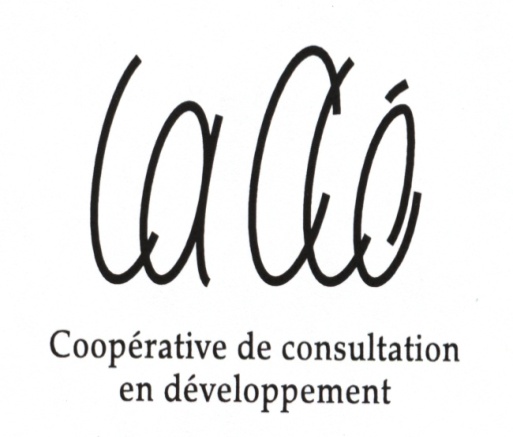 Coopérative de consultation en développement La Clé
William A. « Bill » Ninacs
(819) 758-7797
info@lacle.coop
http://www.lacle.coop/
© Coop La Clé, Victoriaville - 2010
32